Wiosna
Maciek i Paweł
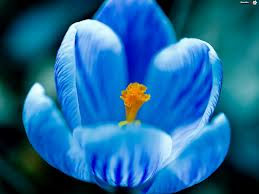 Krokus to kwiat chroniony.
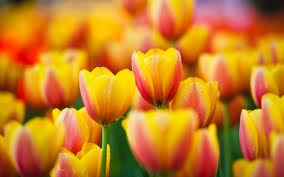 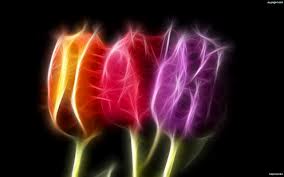 Tulipany to piękne wiosenne kwiaty.
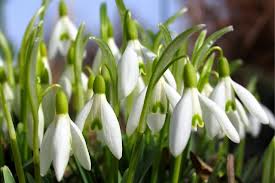 Przebiśniegi to pierwsze
wiosenne kwiaty.
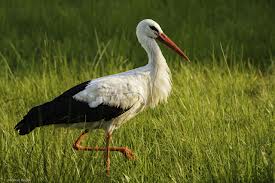 Bociany to jedne z pierwszych wiosennych
ptaków.
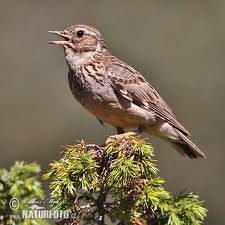 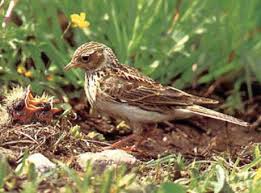 Skowronek to ptak wiosenny.
Jest piękny.
KONIEC